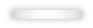 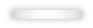 第三十章  二次函数
二次函数的图像和性质
第2课时
导入新课
讲授新课
当堂练习
课堂小结
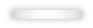 WWW.PPT818.COM
学习目标
1.会用描点法画出y=a(x-h)2和y=a(x-h)2+k (a ≠0)的图像.
2.掌握二次函数y=a(x-h)2和y=a(x-h)2+k (a ≠0)的图像的性质并会应用.(重点）
3.理解二次函数y=a(x-h)2和y=a(x-h)2+k (a ≠0)与y=ax2 (a ≠0)之间的联系.（难点）
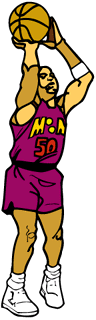 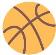 导入新课
复习引入
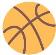 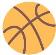 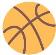 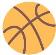 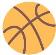 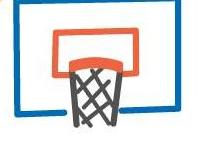 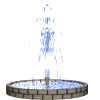 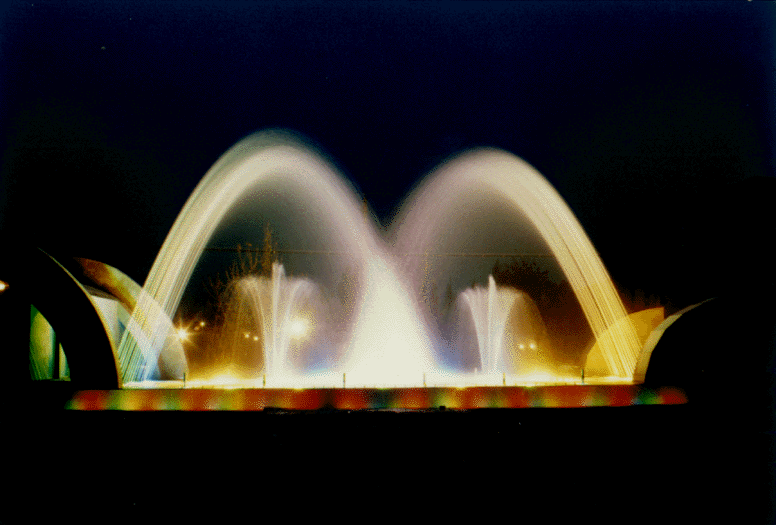 问题1   说说二次函数y=ax2+c(a≠0)的图像的特征.
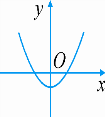 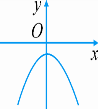 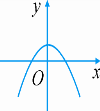 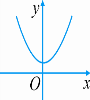 向上
向下
y轴（直线x=0）
y轴（直线x=0）
（0,c）
（0,c）
当x<0时，y随x增大而减小；当x>0时，y随x增大而增大.
当x<0时，y随x增大而增大；当x>0时，y随x增大而减小.
x=0时，y最小值=c
x=0时，y最大值=c
问题2  二次函数 y=ax2+c（a≠0）与 y=ax2（a ≠ 0） 的图像有何关系？
答：二次函数y=ax2+c（a ≠ 0）的图像可以由 y=ax2（a ≠ 0）
 的图像平移得到：
  当c > 0 时，向上平移c个单位长度得到.
  当c < 0 时，向下平移-c个单位长度得到.
问题3 函数             的图像，能否也可以由函数           平移得到？
答：应该可以.
－4
－2
2
4
二次函数y=a（x-h）2的图像和性质
一
－2
－4
－6
讲授新课
例1  画出二次函数                                                    的图像，并考虑它们的开口方向、对称轴和顶点．
－2
－4.5
－8
0
－2
－4.5
－2
0
－2
y
0
x
y
O
－4
－2
2
4
x
－2
－4
－6
( -1 , 0 )
向下
直线x=-1
( 0 , 0 )
向下
直线x=0
向下
( 1, 0)
直线x=1
知识要点
二次函数y=a（x-h)2 的特点
a＞0时，开口       , 最 ____ 点是顶点; 

a＜0时，开口       , 最 ____ 点是顶点; 

    对称轴是             ，
  
    顶点坐标是           .
低
向上
向下
高
直线 x = h
( h,0 )
若抛物线y＝3(x＋   )2的图像上的三个点，A(－3     ，y1)，B(－1，y2)，C(0，y3)，则y1，y2，y3的大小关系为________________．
解析：∵抛物线y＝3(x＋    )2的对称轴为x＝－    ，a＝3＞0，∴x＜－    时，y随x的增大而减小；x＞－     时，y随x的增大而增大．∵点A的坐标为(－3    ，y1)，∴点A在抛物线上的对称点A′的坐标为(    ，y1)．∵－1＜0＜    ，∴y2＜y3＜y1.故答案为y2＜y3＜y1.
练一练
y2＜y3＜y1
y
O
－4
－2
2
4
二次函数y=ax2与y=a(x-h)2的关系
二
x
－2
－4
－6
想一想 
抛物线          ，          与抛物线          有什么关系？
向左平移
1个单位
向右平移
1个单位
知识要点
二次函数y=ax2 与y=a（x-h)2的关系
可以看作互相平移得到.
左右平移规律：
  括号内：左加右减；括号外不变.
例2. 抛物线y＝ax2向右平移3个单位后经过点(－1，4)，求a的值和平移后的函数关系式．
解：二次函数y＝ax2的图像向右平移3个单位后的二次函数关系式可表示为y＝a(x－3)2，
把x＝－1，y＝4代入，得4＝a(－1－3)2，         ，
∴平移后二次函数关系式为y＝     (x－3)2.
方法总结：根据抛物线左右平移的规律，向右平移3个单位后，a不变，括号内应“减去3”；若向左平移3个单位，括号内应“加上3”，即“左加右减”．
练一练
将二次函数y＝－2x2的图像平移后，可得到二次函数y＝－2(x＋1)2的图像，平移的方法是(　　)
A．向上平移1个单位　　B．向下平移1个单位 
C．向左平移1个单位　　D．向右平移1个单位
C
解析：抛物线y＝－2x2的顶点坐标是(0，0)，抛物线y＝－2(x＋1)2的顶点坐标是(－1，0)．则由二次函数y＝－2x2的图像向左平移1个单位即可得到二次函数y＝－2(x＋1)2的图像．故选C.
二次函数y=a（x-h）2+k的图像和性质
三
探究归纳
例3 画出函数                的图像.指出它的开口方向、顶点与对称轴.
x
…
-4
-3
-2
-1
0
1
2
…
…
…
y
1
O
-5
-4
-3
-2
-1
1
2
3
4
5
x
-1
-2
-3
-4
-5
-6
-7
-8
-9
-10
解:  先列表
-1.5
-5.5
-1.5
-3
-5.5
-3
-1
再描点、连线
开口方向向下；
对称轴是直线x=-1;
顶点坐标是(-1,-1)
直线x=－1
试一试 
     画出函数y=  2（x+1）2-2图像，并说出抛物线的开口方向、对称轴、顶点.
y
8
开口方向向下；
对称轴是直线x=-1;
顶点坐标是(-1,-2)
6
4
2
4
-4
-2
2
O
x
-2
知识要点
二次函数y=a（x-h)2 +k的特点
a＞0时，开口            , 最    点是顶点;     
a＜0时，开口            , 最     点是顶点; 
对称轴是              ， 顶点坐标是         .
向上
低
高
向下
直线x=h
(h,k)
顶点式
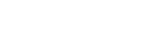 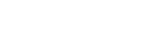 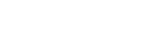 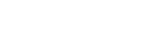 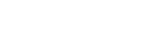 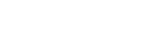 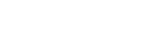 典例精析
例4.已知二次函数y＝a(x－1)2－c的图像如图所示，则一次函数y＝ax＋c的大致图像可能是(　　)
A
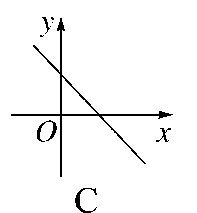 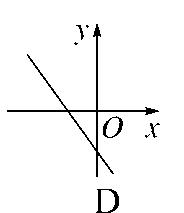 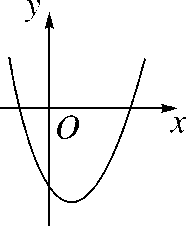 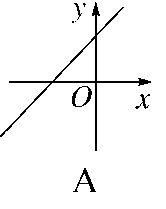 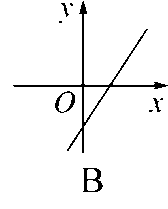 解析：根据二次函数开口向上则a＞0，根据－c是二次函数顶点坐标的纵坐标，得出c＞0，故一次函数y＝ax＋c的大致图像经过第一、二、三象限．故选A.
例5. 已知二次函数y＝a(x－1)2－4的图像经过点(3，0)．
(1)求a的值；
(2)若A(m，y1)、B(m＋n，y2)(n＞0)是该函数图像上的两点，当y1＝y 2时，求m、n之间的数量关系．
解：(1)将(3，0)代入y＝a(x－1)2－4，
           得0＝4a－4，解得a＝1；
(2)方法一：
  根据题意，得y1＝(m－1)2－4，y2＝(m＋n－1)2－4， 
  ∵y1＝y2，
∴(m－1)2－4＝(m＋n－1)2－4，即(m－1)2＝(m＋n－1)2.
∵n＞0，∴m－1＝－(m＋n－1)，化简，得2m＋n＝2；
方法二：
∵函数y＝(x－1)2－4的图像的对称轴是经过点(1，－4)，且平行于y轴的直线，
∴m＋n－1＝1－m，化简，得2m＋n＝2.
方法总结：已知函数图像上的点，则这点的坐标必满足函数的表达式，代入即可求得函数解析式．
例6   要修建一个圆形喷水池,在池中心竖直安装一根水管.在水管的顶端安装一个喷水头,使喷出的抛物线形水柱在与池中心的水平距离为1m处达到最高,高度为3m,水柱落地处离池中心3m,水管应多长?
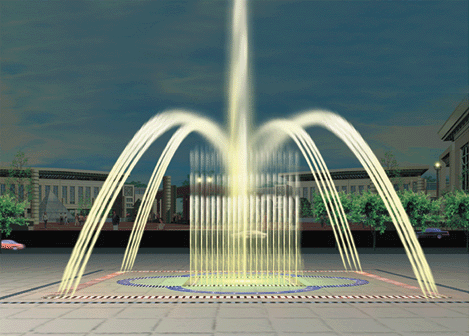 y
3
2
1
3
3
a=－
－
4
4
x
O
2
3
1
y=         (x－1)2＋3   (0≤x≤3)
解:如图建立直角坐标系,
点(1,3)是图中这段抛物线的顶点.
因此可设这段抛物线对应的函数是
B(1，3)
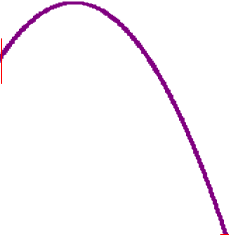 A
y=a(x－1)2＋3   (0≤x≤3).
∵这段抛物线经过点(3,0)，
∴  0=a(3－1)2＋3.
C(3,0)
解得:
因此抛物线的解析式为:
当x=0时,y=2.25.
答:水管长应为2.25m.
二次函数y=a(x-h)2+k与y=ax2的关系
四
y
1
O
-5
-4
-3
-2
-1
1
2
3
4
5
x
-1
-2
-3
-4
-5
-6
-7
-8
-9
-10
探究归纳
怎样移动抛物线        就可以得到抛物线               ？
平移方法1
向下平移
1个单位
向左平移
1个单位
y
1
O
-5
-4
-3
-2
-1
1
2
3
4
5
x
-1
-2
-3
-4
-5
-6
-7
-8
-9
-10
平移方法2
怎样移动抛物线        就可以得到抛物线               ？
向左平移
1个单位
向下平移
1个单位
要点归纳
二次函数y=ax2 与y=a（x-h)2+k的关系
可以看作互相平移得到的.
平移规律
简记为：
上下平移，
括号外上加下减；
左右平移，
括号内左加右减.
二次项系数a不变.
y = a( x - h )2  + k
上下平移
左右平移
y = ax2 + k
y = a(x - h )2
上下平移
左右平移
y = ax2
练一练
1.请回答抛物线y = 4(x－3)2＋7由抛物线y=4x2怎样平移得到?
由抛物线向上平移7个单位再向右平移3个单位得到的.
2.如果一条抛物线的形状与               形状相同，且顶点坐标是（4，-2），试求这个函数关系式.
当堂练习
1.把抛物线y=-x2沿着x轴方向平移3个单位长度，那么平移后抛物线的解析式是                     .
2.二次函数y=2(x-      )2图像的对称轴是直线_______，顶点是________.
3 .若（-     ，y1）（-    ，y2）（      ，y3）为二次函数y=(x-2)2图像上的三点，则y1  ，y2 ，y3的大小关系为_______________.
y=-(x+3)2或y=-(x-3)2
y1 ＞y2 ＞ y3
4.指出下列函数图像的开口方向,对称轴和顶点坐标.
直线x=3
( 3, 0 )
向上
(2, 0 )
向上
直线x=2
( 1, 0)
向下
直线x=1
5.在同一坐标系中，画出函数y＝2x2与y＝2(x-2)2的图像，分别指出两个图像之间的相互关系．
y
y = 2x2
解：图像如图.
函数y=2(x-2)2的图像由函数y=2x2的图像向右平移2个单位得到.
x
O
2
6.已知一个二次函数图像的顶点为A(-1,3),且它是由二次函数y=5x2平移得到，请直接写出该二次函数的解析式.
y=a(x-h)2+k
课堂小结
对称轴是直线x=h;
顶点坐标是（h,0)
a的符号决定开口方向.
图像性质
二次函数y=a(x-h)2的图像及性质
平移规律：
括号内：左加右减；括号外不变.
左右平移
当a>0,开口向上；当a<0,开口向下.
对称轴是直线x=h,
顶点坐标是（h,k).
图像特点
二次函数y=a(x-h)2+k的图像和性质
左右平移：括号内左加右减；
上下平移：括号外上加下减.
平移规律
一般地，抛物线 y = a(x-h)2+k与y = ax2形状相同，位置不同.